Муниципальное бюджетное дошкольное образовательное учреждение муниципального образования город Краснодар «Центр развития ребёнка - детский сад №121»
Оборонно-массовая и военно- патриотическая работа в ДОУ
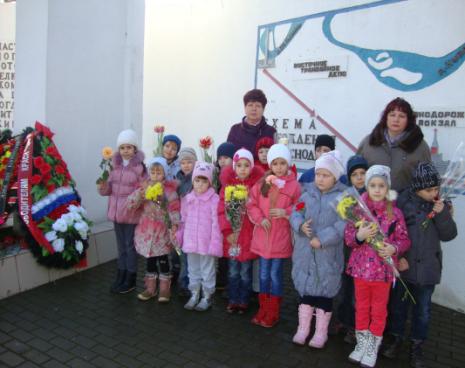 Начало патриотического воспитания детей дошкольного возраста закладывается в семье – например посещение общественных мероприятий, такого как посещение церемонии передачи олимпийского огня на улицах города Краснодара.
Прикосновение к истории своей семьи вызывает у ребёнка сильные эмоции, заставляет переживать, внимательно относиться памяти прошлого, к своим историческим корням.
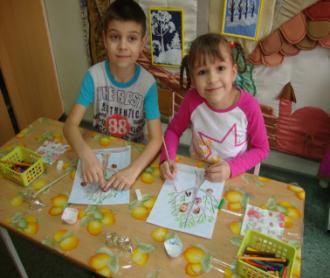 «Жить – Родине служить»
В предварительную работу  педагоги включили прослушивание музыкальных произведений посвящённых службе в армии и защите  Родины. Оформление стенда  «Войска Российской Армии». Рассматривание иллюстративного материала.
На конкретных фактах из жизни старших членов семьи необходимо привить детям такие важные понятия, как «долг перед Родиной»,  «любовь к Отечеству», «трудовой подвиг» и т.д.
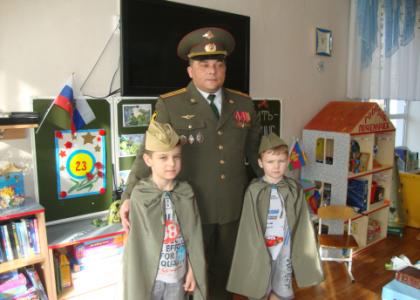 Патриотическое воспитание в ДОУ
Оформление стенда
 «Защитники Отечества»
Знакомство с макетами военной техники
«Подарок папе»
«Я горжусь своим папой!»
«Прицельный бой»
«Наша дружная команда»
Мы научим бабку-Ёжку ловкости и смелости
«Солдатушки - ребятушки»
Скоро я в дозореВстану на границе, Чтобы только мирныеСнились людям сны
Ребята, давайте не будем расстраиваться. Ведь в любых соревнованиях главное – это участие. Главное – чтобы всем детям было весело и интересно.
Мы самые сильные, самые быстрые, самые ловкие!
Мы зарядкой заниматься начинаем по утрам,Чтобы реже обращаться за советом к докторам.
Кто десять километров,
        Качая в такт рукой,
        Бежит быстрее ветра
        Согнувшись кочергой.
«Выставка детских рисунков»